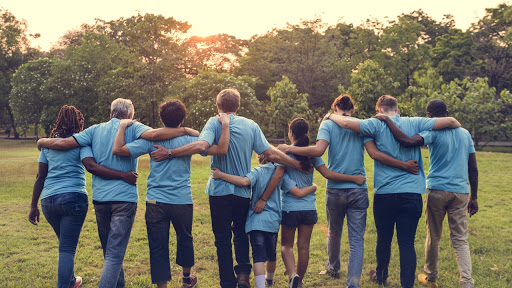 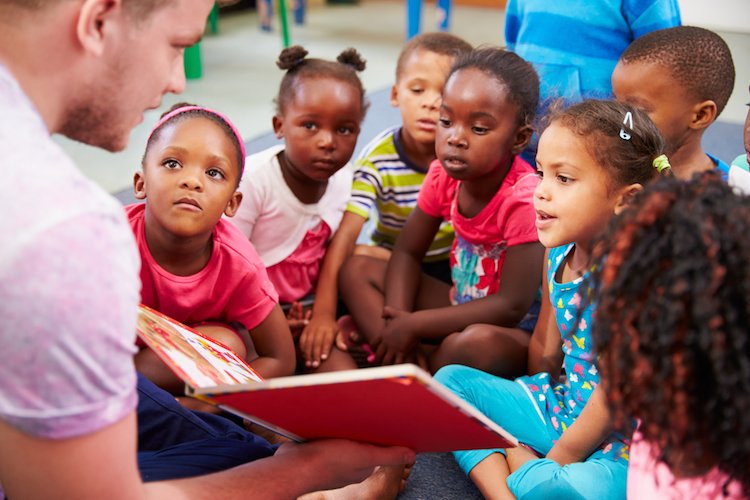 Conversation class
Christopher BAUMAN
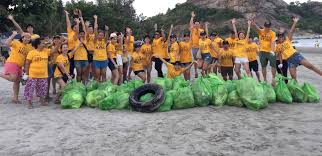 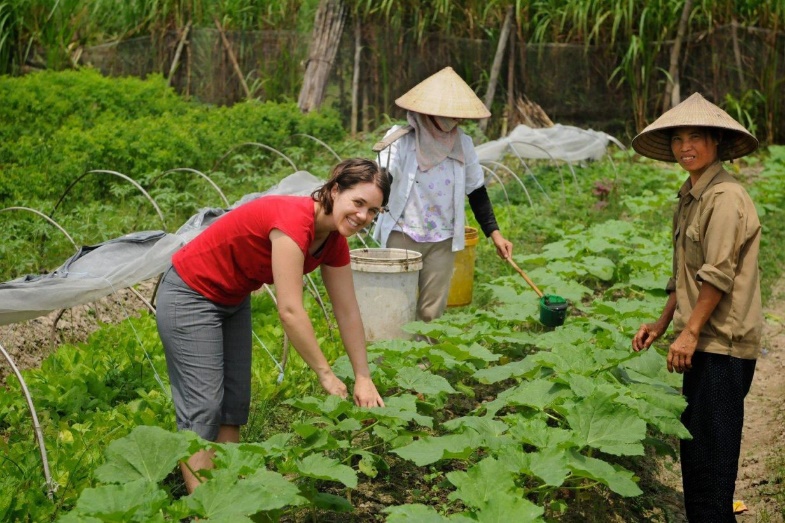 Travel - https://youtu.be/hl1ZMz9THjg
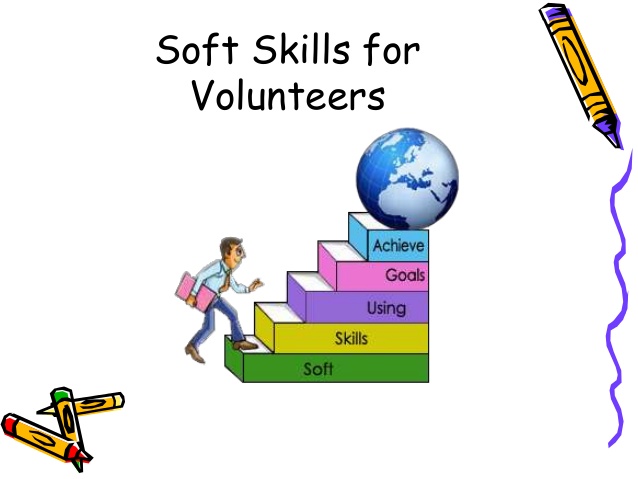 Education Infographic
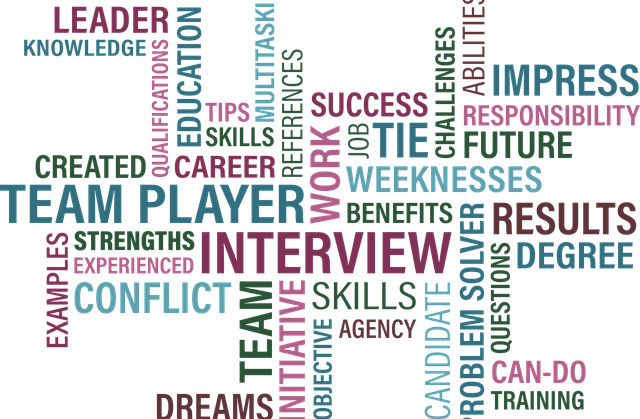 Altruistic action
Give back
Donate
Time
Caring
Love
Like minded people
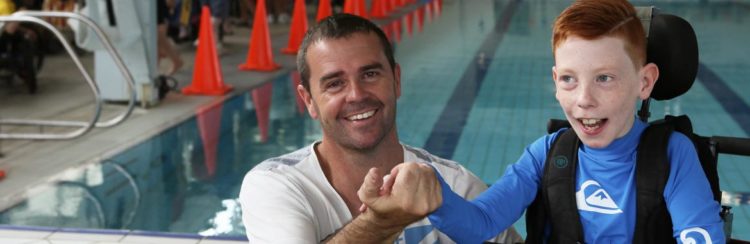 Natural disaster 
https://youtu.be/l9l9e4hXNXI
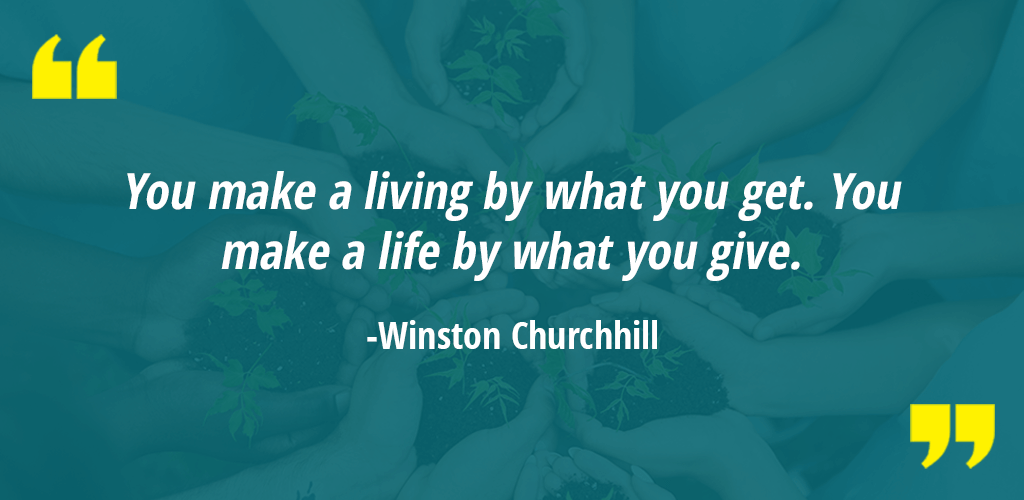